Обязательные медицинские осмотры работников вредных профессий в Омской области. Итоги, проблемы и перспективы
Главный профпатолог
 МЗ Омской области 
к.м.н., доцент О.В. Плотникова
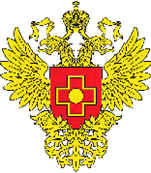 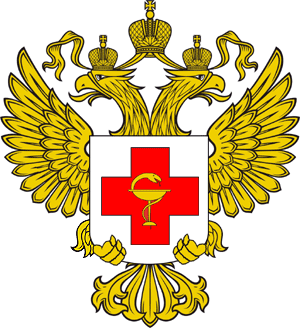 В 2018 г. ПМО подлежало 152637  работников.
Медицинскими организациями осмотрены практически все – 99.04 % работников от общего числа направленных.
Показатели профессиональной заболеваемости в Омской области на 10 тыс. работающих
3
Основным и наиболее доступным механизмом выявления профессиональных, профессионально обусловленных и общих заболеваний, а также организации эффективного динамического наблюдения за состоянием здоровья работников являются качественные предварительные и периодические медицинские осмотры.
4
Показатели выявляемости профессиональных заболеваний в ходе ПМО
5
6
Полнота охвата ПМО в некоторых районах области (100%)
Азовский 
Больше-Уковский (2017, 2016)
Горьковский (2017, 2016)
Колосовский (2017, 2016)
Омский (2017, 2016) 
Саргатский (2017, 2016)
Седельниковский 
Щербакульский (2017)


По городу охват ПМО составляет в среднем 99,7%
По области -
7
Полнота охвата ПМО в некоторых районах области (показатели ниже 90%)
Ново-Варшавский район – 80%
8
Выявление профессиональных заболеваний в  городе Омске в ходе ПМО и по обращаемости
9
Выявление профессиональных заболеваний в сельских районах Омской области в ходе ПМО (всего 4 случая)Тарская ЦРБНижне-Омская ЦРБПолтавская ЦРБИсилькульская ЦРБ
10
Охват основными исследованиями в ходе  ПМО, % от подлежащих 2018/2017 гг
11
Проблемы…
12
Невысокая результативность обязательных медицинских осмотров работников объясняется не только  объективными причинами (недостаточная подготовка врачей по профпатологии,  отсутствие диагностического оборудования),
    но и несовершенством нормативной  правовой базы.
13
Перспективы
14
Проект приказаОб утверждении Перечней вредных и (или) опасных производственных факторов и работ, при выполнении которых проводятся обязательные предварительные медицинские осмотры при поступлении на работу и периодические медицинские осмотры (Проект приказа Минтруда и МЗ РФ)
25.03.2019
15
Проект приказа МЗ РФ 
Об утверждении Порядка проведения обязательных предварительных (при поступлении на работу) и периодических медицинских осмотров, учета, ведения отчетности и выдачи личных медицинских книжек работникам организаций пищевой промышленности, общественного питания и торговли, водопроводных сооружений, медицинских организаций, детских учреждений и некоторых других работодателей
16
25.03.2019
Реалии: 
Приказ Минтруда России N 52н, Минздрава России N 35н от 31.01.2019 "Об утверждении перечня медицинских обследований, необходимых для получения клинико-функциональных данных в зависимости от заболевания в целях проведения медико-социальной экспертизы«Вступает в силу 29 марта 2019 г.
Реалии: 
Приказ Министерства здравоохранения РФ от 31 января 2019  г. № 36н.
"Об утверждении Порядка проведения экспертизы связи заболевания с профессией и формы медицинского заключения о наличии или об отсутствии профессионального заболевания”
Вступает в силу 31 марта 2019 г.
Контактный телефон : 8 (913) 974-31-36
65-04-22 (кафедра) 

E-mail: olga.plotnikova7@mail.ru

E-mail: oplot1771@gmai.com
19